Алексей Майер
Доктор пед.наук, профессор кафедры педагогики 
                      начального и дошкольного образования МГОГИ
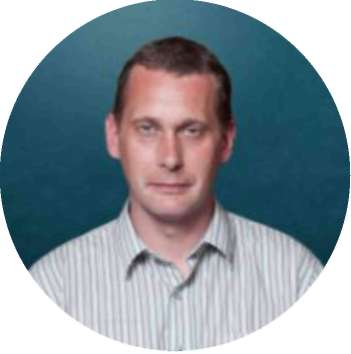 Совместно с порталом для профессионалов дошкольного
образования
bestteachers
территория лучших знании
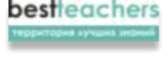 ПРОФЕССИОНАЛЬНЫЙ СТАНДАРТ
                                   педагог 
(педагогическая деятельность в дошкольном, 
начальном общем, основном общем, среднем общем 
образовании) (воспитатель, учитель)
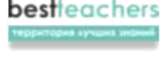 Коллизии

Формально педагог - дошкольник не попадает 
под категорию «учитель», но принятый Закон «Об образовании РФ» 
относит дошкольное образование к одному из уровней общего. Кроме того в новом законе, 
наряду с такой функцией, как уход и присмотр за ребенком,  за дошкольными организациями 
Закрепляются  обязанность осуществлять образовательную деятельность, 
выделяемую в отдельную услугу. Отсюда возникает необходимость единого подхода к
 профессиональным компетенциям педагога дошкольного образования 
и общего образования и учителя.
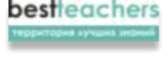 Обобщенные трудовые функции
Общепедагогическая функция.
 Обучение
Воспитательная деятельность
Развивающая деятельность
Пед деятельность по
проектированию и
реализации
образовательного
процесса в
образовательных
организациях
дошкольного
образования
функция
Трудовые действия дошкольника
Общепедагогическая функция. Обучение
10/2
Воспитательная деятельность
11/8
Развивающая деятельность
11/7
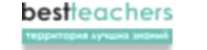 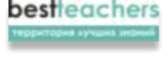 Обобщенные трудовые функции
Педагогическая деятельность
 по реализации 
программ дошкольного
 образования
Педагогическая деятельность
 по проектированию и
 реализации основных
 общеобразовательных программ
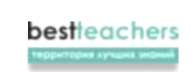 Требования к образованию и обучению
Высшее профессиональное образование или
среднее профессиональное образование по
направлениям подготовки "Образование и
педагогика" или в области, соответствующей
преподаваемому предмету (с последующей
профессиональной переподготовкой по
профилю педагогической деятельности),
либо высшее профессиональное
образование или среднее профессиональное
образование и дополнительное
профессиональное образование по
направлению деятельности в
образовательной организации
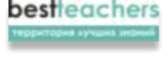 Особые условия допуска к работе
К педагогической деятельности не допускаются лица:
•  лишенные права заниматься педагогической деятельностью в соответствии
 с вступившим в законную силу приговором суда;
•   имеющие или имевшие судимость за преступления,
 состав и виды которых установлены законодательством Российской Федерации;
•   признанные недееспособными в установленном федеральным законом порядке;
•   имеющие заболевания, предусмотренные установленным перечнем
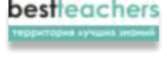 Педагогическая деятельность по реализации программ дошкольного образования
Участие в разработке основной ОП в в соответствии с ФГОС
Участие в создании безопасной и психологически комфортной образовательной среды
Планирование и реализация образовательной работы в группе детей
Организация и проведение педагогического мониторинга освоения детьми образовательной программы
 и анализ образовательной работы в группе детей раннего и/или дошкольного возраста
Участие в планировании и корректировке образовательных задач (совместно с психологом и другими 
специалистами) по результатам мониторинга
Реализация педагогических рекомендаций специалистов (психолога, логопеда, дефектолога и др.) 
в работе с детьми (трудности, ОВЗ)
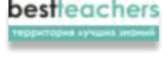 Педагогическая деятельность по реализации программ дошкольного образования
Развитие профессионально значимых компетенций
Формирование психологической готовности к школьному обучению
Создание позитивного психологического климата в группе
Организация видов деятельности, осуществляемых в раннем и дошкольном возрасте: предметной,
 познавательно-исследовательской, игры (ролевой, режиссерской, с правилом), продуктивной;
конструирования, создания возможностей для развития свободной игры детей
Организация конструктивного взаимодействия детей
Активное использование недирективной помощи и поддержка детской инициативы и самостоятельности
Организация образовательного процесса на основе непосредственного общения с каждым ребенком
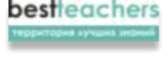 Необходимые умения
Организовывать виды деятельности
Применять методы физического, познавательного и
личностного развития детей раннего и дошкольного возраста 
в соответствии с образовательной программой организации
Использовать методы и средства анализа 
психолого-педагогического мониторинга 
Владеть всеми видами развивающих деятельностей 
дошкольника (игровой, продуктивной, познавательно-исследовательской)
Выстраивать партнерское взаимодействие с родителями…
использовать методы и средства для их психолого-педагогического
просвещения
Владеть ИКТ-компетентностями, необходимыми и достаточными 
для … работы с детьми раннего и дошкольного возраста
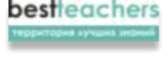 Необходимые знания
Специфика дошкольного образования и особенностей организации 
работы с детьми раннего и дошкольного возраста
•
Основные психологические подходы: культурно-исторический,
деятельностный и личностный; основы дошкольной педагогики, 
включая классические системы дошкольного воспитания
Общие закономерности развития ребенка в раннем и дошкольном
 возрасте
Особенности становления и развития детских деятельностей 
в раннем и дошкольном возрасте
Основы теории физического, познавательного и личностного
 развития детей раннего и дошкольного возраста
Современные тенденции развития дошкольного образования
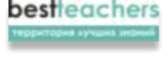 Другие характеристики
Соблюдение правовых, нравственных и этических
 норм, требований профессиональной этики